2ème Club des Pilotes Fonction Publique
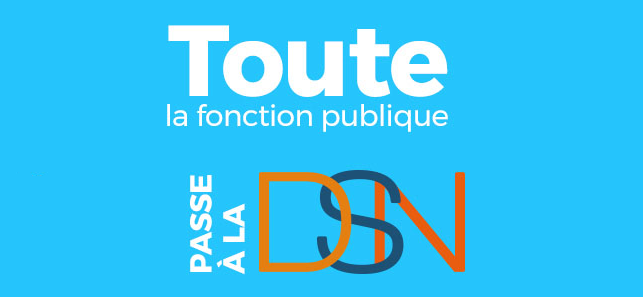 5 novembre 2020
Niveau Expert
FPH – Comment déclarer mon personnel médical ?
2
FPH – Comment déclarer mon personnel médical ?Populations communes à tous les versants de la Fonction publique
Différentes populations, communes à tous les versants de la Fonction publique, ont été identifiées et font l’objet de fiches dédiées sur DSN-Info. Par exemple :

Agents en détachement 
Déclaration par l’établissement d’origine et par l’établissement d’accueil, avec des modalités spécifiques pour chacun

Cf. fiches consignes n°2055 et 2057
3
FPH – Comment déclarer mon personnel médical ?Populations communes à tous les versants de la Fonction publique
Différentes populations, communes à tous les versants de la Fonction publique, ont été identifiées et font l’objet de fiches dédiées sur DSN-Info. Par exemple :

Agents effectuant une activité spécifique ponctuelle (appelée communément ‘Vacation’) 
Déclaration en DSN comme s’il s’agissait d’un contractuel
Rubrique « Nature du contrat - S21.G00.40.007 » renseignée avec la valeur ‘10 – contrat à durée déterminée de droit public’
Rubrique « Statut d’emploi - S21.G00.40.026 » renseignée avec la valeur ‘02 – Contractuel de la Fonction publique’

Rubrique « Unité de mesure de la quotité de travail - S21.G00.40.011 » renseignée avec la valeur ‘33 - à la tâche’

Cf. fiche consigne n°2143
4
FPH – Comment déclarer mon personnel médical ?Populations communes à tous les versants de la Fonction publique
Différentes populations, communes à tous les versants de la Fonction publique, ont été identifiées et font l’objet de fiches dédiées sur DSN-Info. Par exemple :

Activités secondaires
Seuls les fonctionnaires peuvent accomplir, en plus de leur service habituel, une activité secondaire pour laquelle ils perçoivent une indemnité 

Activité secondaire réalisée pour le compte du même employeur : la rémunération correspondante étant un complément du traitement de base
Pas de particularité de traitement
5
FPH – Comment déclarer mon personnel médical ?Populations communes à tous les versants de la Fonction publique
Différentes populations, communes à tous les versants de la Fonction publique, ont été identifiées et font l’objet de fiches dédiées sur DSN-Info. Par exemple :

Activités secondaires
Activité secondaire réalisée pour le compte d’un employeur secondaire
Activité effectuée, payée et déclarée sur l’année N
Cotisations dues au RAFP versées dans l’année N+1 au titre de l’année N. La déclaration au RAFP ne s’effectuera qu’une seule fois par an

« Nature du contrat – S21.G00.40.007 » : ‘52 – [FP] Cumul d’activité à titre accessoire’ ou Nature correspondant à la nature de contrat définie dans le contrat de travail 
« Motif de rupture du contrat - S21.G00.62.002 » : ‘999 - fin de relation avec l'employeur (autres que contrat de travail, convention ou mandat)’
Cotisations dues au RAFP : déclaration dans un bloc « Base assujettie – S21.G00.78 » avec un « code de base assujettie – S21.G00.78.001 » de type ‘49 - [FP] RAFP – assiette’

Cf. fiche consigne n°2343
6
FPH – Comment déclarer mon personnel médical ? Populations communes à tous les versants de la Fonction publique
Différentes populations, communes à tous les versants de la Fonction publique, ont été identifiées et font l’objet de fiches dédiées sur DSN-Info. Par exemple :

Apprentis (affiliés à l’Ircantec)
Données indispensables pour alimenter le compte individuel retraite de l’agent :
Base assujettie de type ‘28 - Base IRCANTEC cotisée’ alimentée du montant de la rémunération réelle de l’agent, sans application de plafond

Cotisation individuelle ‘060 - Cotisation IRCANTEC Tranche A’, avec un montant d’assiette renseigné avec la part du montant excédant les 79 % du SMIC mensuel si la base assujettie déclarée est supérieure à 79% du SMIC mensuel, sinon avec un montant d’assiette renseigné à zéro

Cf. fiche consigne n°831 (§ C)
7
FPH – Comment déclarer mon personnel médical ?Surcotisations
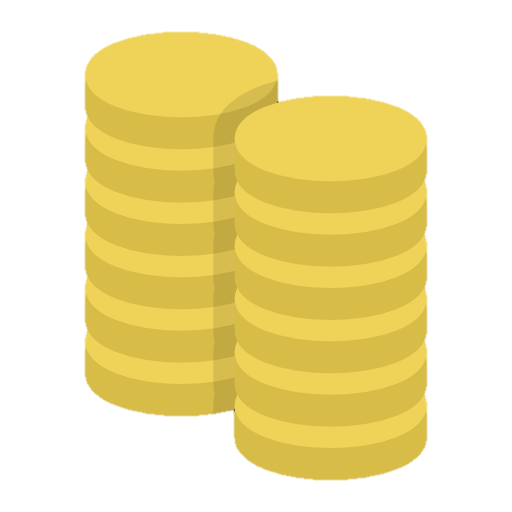 Comment déclarer les surcotisations ? 

La surcotisation n’est possible, pour un fonctionnaire affilié à la CNRACL, que sur autorisation et dans le cas où son emploi est à temps partiel ou à temps non complet.

Les montants liés à la surcotisation doivent être fusionnés avec les cotisations normales
Déclaration dans la rubrique « Code de cotisation - S21.G00.81.001 » renseignée avec la valeur « 300 - [FP] cotisation normale (part salariale)  »

Pour les fonctionnaires présentant un handicap à plus de 80%, déclaration sous les 2 codes suivants :
300 - [FP] cotisation normale (part salariale) 
302 - [FP] surcotisation huit trimestres (part salariale)

Cf. fiche consigne n°2088
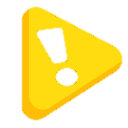 8
FPH – Comment déclarer mon personnel médical ? Populations spécifiques à la FPH
Plusieurs populations, spécifiques à la FPH, ont été identifiées et font l’objet de fiches dédiées sur DSN-Info. Par exemple :

Praticien hospitalier cotisant à l’Ircantec  
Rubrique « Code complément PCS-ESE - S21.G00.40.005 » : selon les modalités d’exercice du praticien
Rubrique « Statut d’emploi - S21.G00.40.026 » : ‘06 - Personnel médical hospitalier’
Cotisations Ircantec :
Base déclarée dans un bloc « Base assujettie - S21.G00.78 » : ‘28 - Base IRCANTEC cotisée’
Cotisations déclarées dans un bloc « Cotisation individuelle - S21.G00.81 » : ‘060 - Cotisation IRCANTEC Tranche A’ et ‘061 - Cotisation IRCANTEC Tranche B’

Cas particulier des Docteurs juniors : en P21V01, déclaration comme des internes
codes « 320A – Interne médecine », « 320B – Interne pharmacie » ou « 320C – Interne odontologie » en rubrique « Code complément PCS-ESE - S21.G00.40.005 »

Cf. fiche consigne n°2096
9
FPH – Comment déclarer mon personnel médical ? Populations spécifiques à la FPH
Plusieurs populations, spécifiques à la FPH, ont été identifiées et font l’objet de fiches dédiées sur DSN-Info. Par exemple :

Agents effectuant des gardes  
Garde effectuée dans un établissement auquel est rattaché le praticien hospitalier => activité dans le prolongement de l’activité principale
Pas de traitement spécifique dans la déclaration DSN

Garde effectuée dans un établissement autre que celui auquel est rattaché le praticien hospitalier => activité secondaire 
Déclaration d’une activité secondaire exercée par un fonctionnaire
10
FPH – Comment déclarer mon personnel médical ? Populations spécifiques à la FPH
Plusieurs populations, spécifiques à la FPH, ont été identifiées et font l’objet de fiches dédiées sur DSN-Info. Par exemple :

Agents effectuant des gardes  
Garde effectuée par un médecin qui n’est pas rattaché à un établissement hospitalier => activité indépendante
S’il cotise à l’Ircantec, rubrique « Statut d’emploi du salarié – S21.G00.40.026 » : ‘07 – Médecin sans statut hospitalier’


Cf. fiche consigne n°2345
11
FPH – Comment déclarer mon personnel médical ? Populations spécifiques à la FPH
Plusieurs populations, spécifiques à la FPH, ont été identifiées et font l’objet de fiches dédiées sur DSN-Info. Par exemple :

Aides soignants  
Rubrique « Code catégorie de service – S21.G00.40.056 » : ‘02 - [FP] Emploi service actif’

Prime de sujétion spéciale déclarée dans le bloc « Prime, gratification et indemnité - S21.G00.52 » de type ‘043 - [FP] Prime de sujétions spéciales’

Les cotisations afférentes à cette prime : 
Intégrées aux cotisations normales (codes '300 - [FP] Cotisations normales (part salariale)' et '301 - [FP] Cotisations normales (part patronale)‘)
Cotisation supplémentaire déclarée dans les codes ‘309 - [FP] Cotisation sur prime sur sujetion des aides soignantes (part salariale)’ et ‘310 - [FP] Cotisation sur prime sur sujetion des aides soignantes (part patronale)’

Cf. fiche consigne n°2087
12
FPH – Comment déclarer mon personnel médical ? Populations spécifiques à la FPH
Plusieurs populations, spécifiques à la FPH, ont été identifiées et font l’objet de fiches dédiées sur DSN-Info. Par exemple :

Etudiants hospitaliers  
Agents de droit public qui ne sont ni contractuels ni fonctionnaires, réalisant des stages rémunérés par des établissements publics de santé et cotisant à l’Ircantec

Déclaration en DSN :
Rubrique « Code complément PCS-ESE - S21.G00.40.005 » : selon les modalités d’exercice de l’étudiant
Rubrique « Nature du contrat - S21.G00.40.007 » : ‘90 - Autre nature de contrat, convention, mandat’
Rubrique « Statut d’emploi - S21.G00.40.026 » : ‘06 - Personnel médical hospitalier’
Rubrique « Code régime Retraite Complémentaire - S21.G00.71.002 » : ‘IRCANTEC’
Cotisations Ircantec

Cf. fiche consigne n°2359
13
FPH – Comment déclarer mon personnel médical ? Evolution réglementaire : La revalorisation de la rémunération des soignants
Suite au Ségur de la santé en juillet 2020, une revalorisation de la rémunération des soignants a été actée, et concerne les fonctionnaires et certains contractuels. 

Déclaration du Complément de traitement indiciaire (CTI) en DSN :
Pas d’intégration aux indices déclarés en DSN (brut ou majoré)

Intégration aux rémunérations de type '001 - Rémunération brute non plafonnée', '002 - Salaire brut soumis à contributions d'Assurance chômage', '003 - Salaire rétabli - reconstitué' et '010 - Salaire de base' déclarées dans le bloc "Rémunération - S21.G00.51 ", selon les règles de gestion en vigueur pour chacun de ces types de rémunération

Déclaration de manière isolée en élément financier au niveau du bloc « Rémunération – S21.G00.51 » avec la valeur de réserve « 022 - Potentiel nouveau type de rémunération B » et en période d’origine d’acquisition du droit

Intégration à l’assiette de cotisations et soumis à cotisations

Cf. fiche consigne n°2410
14
FPT – Comment déclarer certains cas particuliers ?Comment rechercher des informations sur la Base de Connaissance
Se connecter à la Base de Connaissance : https://net-entreprises.custhelp.com/



Recherche directement par le n° de la fiche consigne ou par mots clés
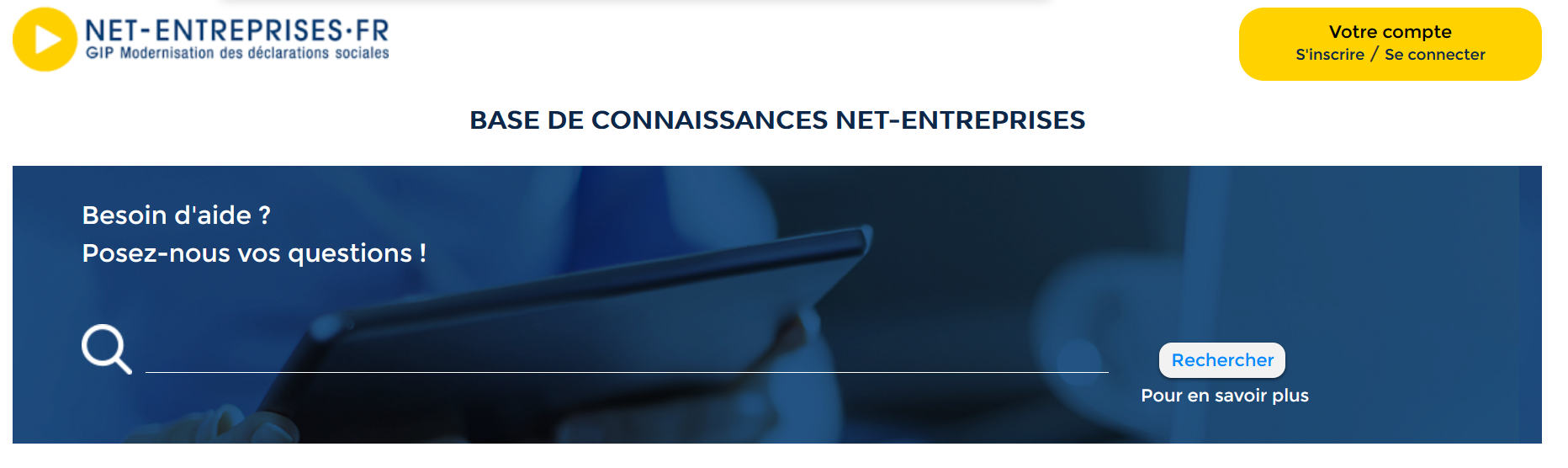 15
Questions / réponses
16
Merci pour votre attention !
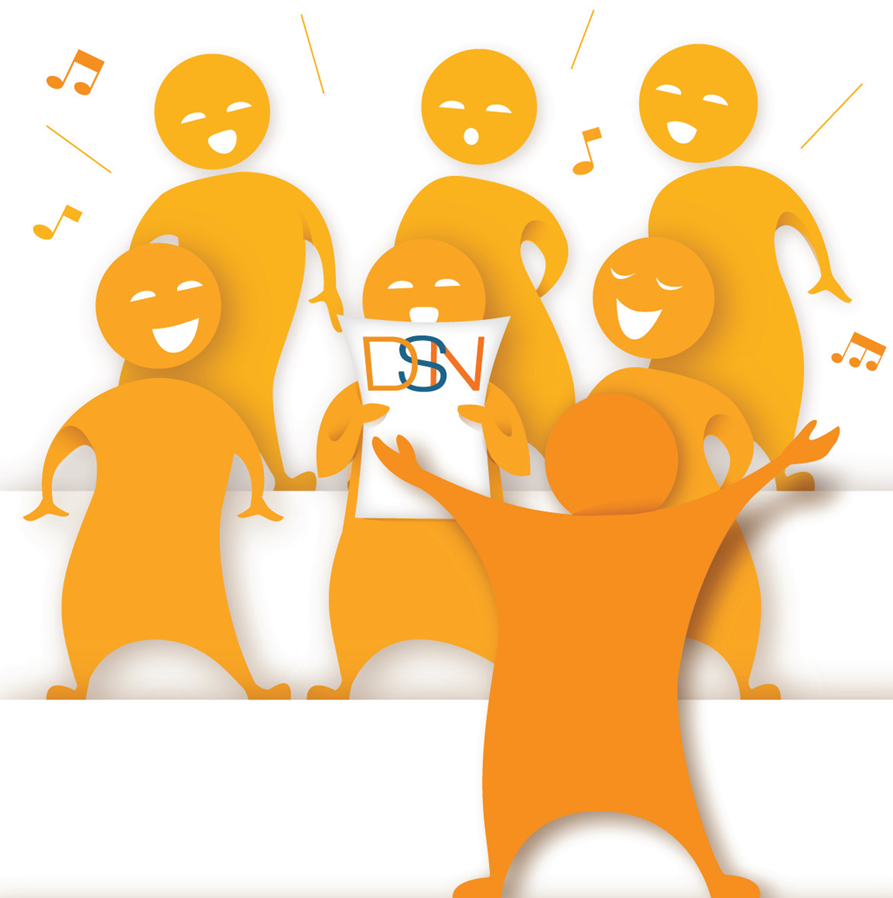